আজকের ক্লাশে সবাইকে স্বাগতম
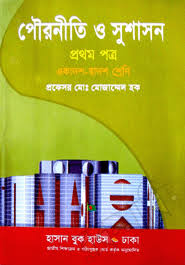 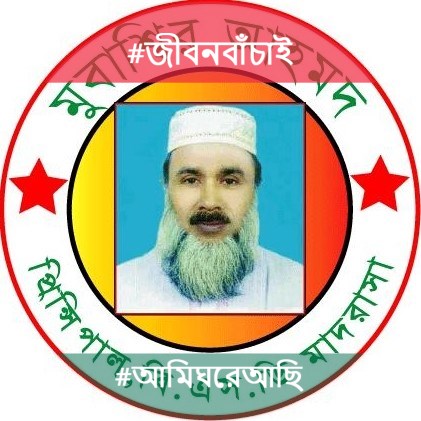 পরিচিতি
শিক্ষক পরিচিতি
পাঠ পরিচিতি
নামঃ মুবাশ্বির আহমদ
পদবীঃ প্রিন্সিপাল
বিএসডি বালিকা আলিম মাদরাসা
শ্রেণি: আলিম ১ম বর্ষ
বিষয়ঃ পৌরনীতি ও সুশাসন 
অধ্যায়ের নামঃ পৌরনীতি ও সুশাসন পরিচিতি
আজকের পাঠপৌরনীতি পরিচিতি
শিখনফল
এই পাঠ শেষে শিক্ষার্থীরা ……............
১।  পৌরনীতির সংজ্ঞা কী তা বলতে পারবে।
2। পৌরনীতি ও সুশাসনের পরিধি ও বিষয়বস্তু বর্ণনা করতে পারবে।
3। পৌরনীতি ও সুশাসন পাঠের প্রয়োজনীয়তা ব্যাখ্যা করতে পারবে।
৪। পৌরনীতি ও সুশাসন পাঠের গুরুত্ব মূল্যায়ন করতে পারবে।
এসো আমরা কিছু ছবি দেখি
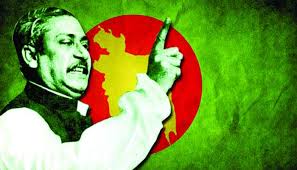 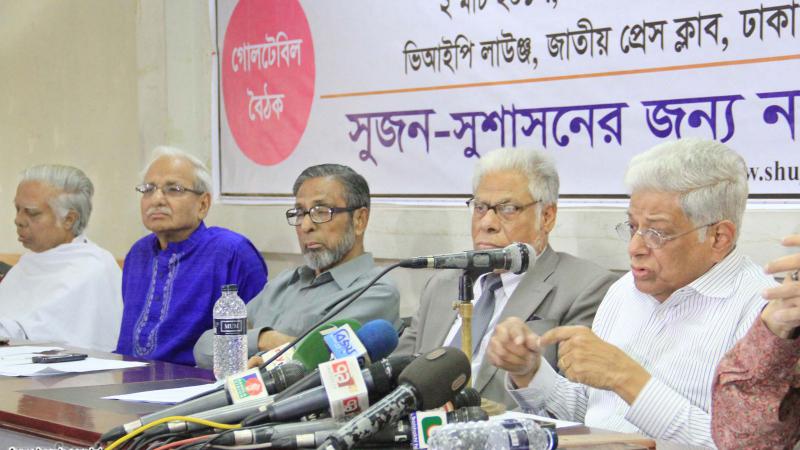 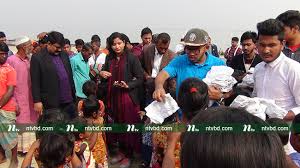 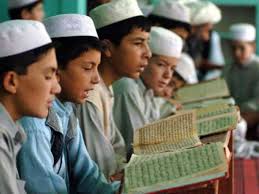 এসো আরো কিছু ছবি দেখি
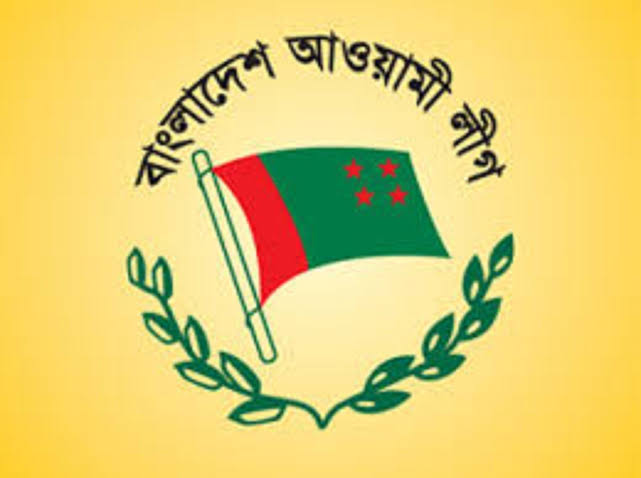 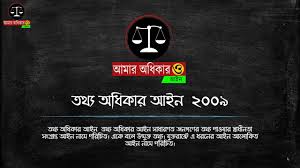 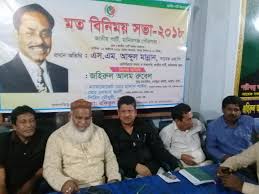 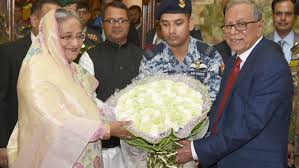 আজকের পাঠঃ পৌরনীতি ও সুশাসন
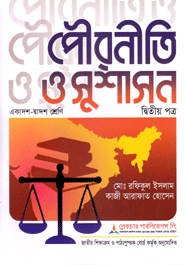 পৌরনীতির ধারণা ও সংজ্ঞা
পৌরনীতি: ইংরেজি ‘Civics’ শব্দের বাংলা প্রতিশব্দ ‘পৌরনীতি’। ‘Civics’ শব্দটি এসেছে  ল্যাটিন শব্দ এবং থেকে। ‘সিভিস’ ও ‘সিভিটাস’ শব্দের অর্থ যথাক্রমে ‘নাগরিক’ ও ‘নগর রাষ্ট্র’। সুতরাং শব্দগত অর্থে পৌরনীতি হলো নগররাষ্ট্রে বসবাসকারী নাগরিকদের আচরণ ও কার্যাবলি সংক্রান্ত বিজ্ঞান। 
আধুনিক রাষ্ট্রের নাগরিকদের আচরণ, কার্যাবলি এবং তাদের সামাজিক ও রাজনৈতিক প্রতিষ্ঠান সম্পর্কে ধারাবাহিক পর্যালোচনার মাধ্যমে যে শাস্ত্র আদর্শ নাগরিক জীবনের ইঙ্গিত দান করে, তাই হলো ‘পৌরনীতি’।
পৌরনীতি ও সুশাসনের পরিধি ও বিষয়বস্তু
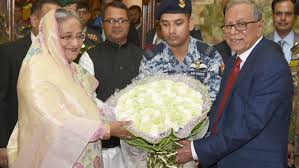 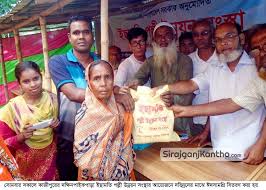 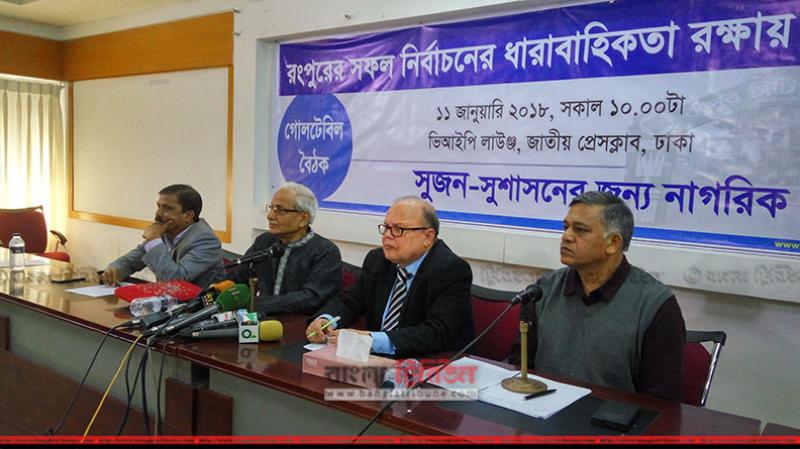 পৌরনীতি ও সুশাসন পাঠের প্রয়োজনীয়তা
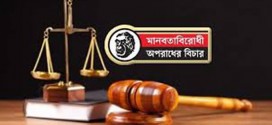 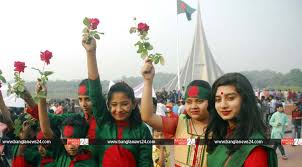 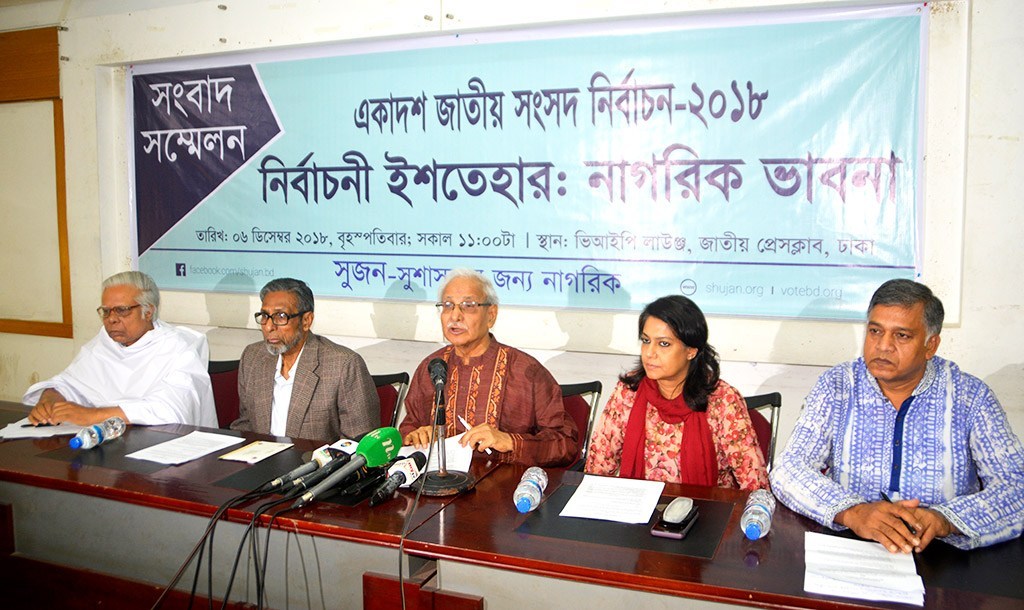 পৌরনীতি ও সুশাসন পাঠের গুরুত্ব
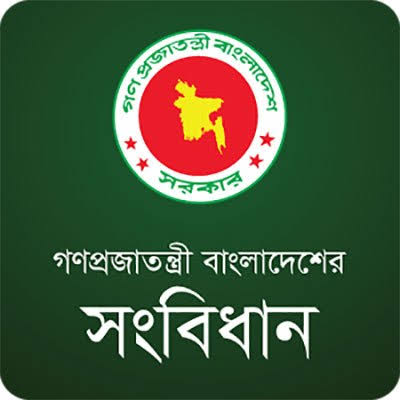 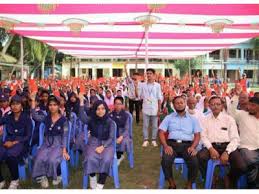 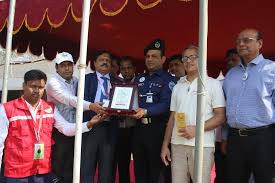 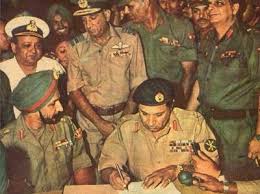 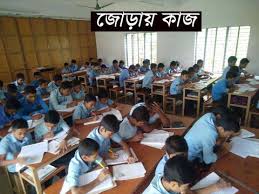 বাংলাদেশের বিচার বিভাগের গঠন বর্ণনা কর
মূল্যায়ন
বাড়ীর কাজ
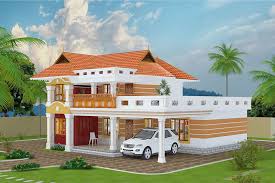 পৌরনীতি ও সুশাসন পাঠের গুরুত্ব আলোচনা কর।
সবাইকে ধন্যবাদ।
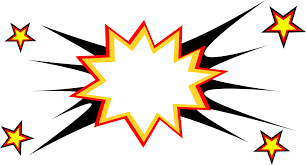